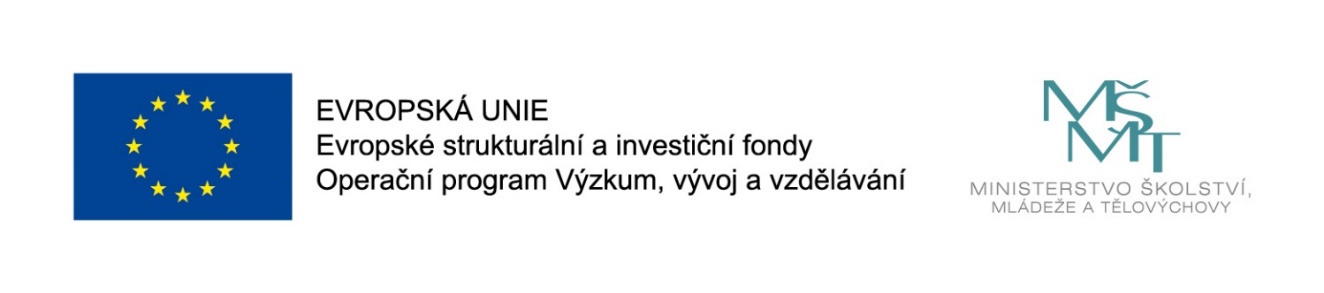 Názevprezentace
Prezentace předmětu:
EKONOMIKA OBCHODU

Vyučující:
Doc. Ing. Halina Starzyczná, Ph.D.
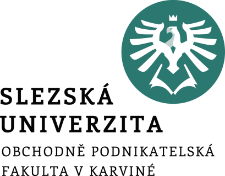 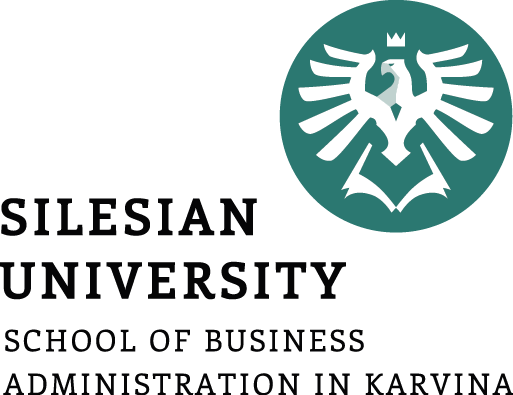 Projekt maloobchodní jednotky
Cílem přednášky je navázat na obchodní technologii, spojit ji s marketingem a prohloubit znalosti o uspořádání maloobchodní prodejny
.
Halina Starzyczná
Garant předmětu
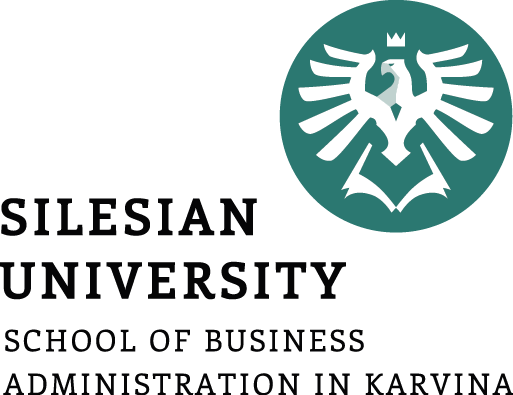 Projekt maloobchodní jednotky
Zřízení prodejny a podnikatelský plán
Hygienické minimum pro podnikatele 
       v obchodě
Projekt prodejny
.
Struktura přednášky
Nezbytné specifické součásti podnikatelského plánu - zřízení prodejny
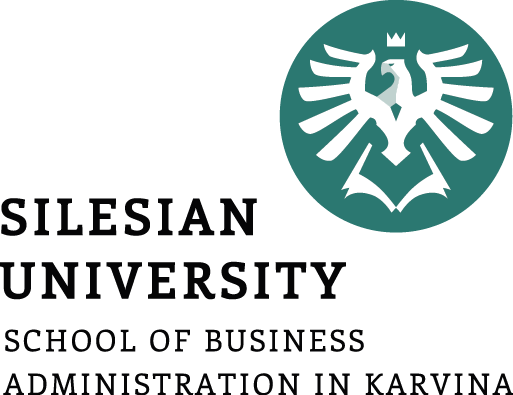 charakteristika druhu MOJ ve vztahu k cílovému trhu 
podrobný popis zboží a služeb 
forma prodeje 
podpora prodeje
průzkum trhu
umístění prodejny - akční rádius - odhad počtu zákazníků
spádové poměry
odhad plánu prodeje - roční rozpracování na měsíce
analýza konkurence, její tržní potenciál
vlastní konkurenceschopnost
Projekt prodejny - řešení exteriéru a interiéru
Zřizování prodejny z pohledu hygieny
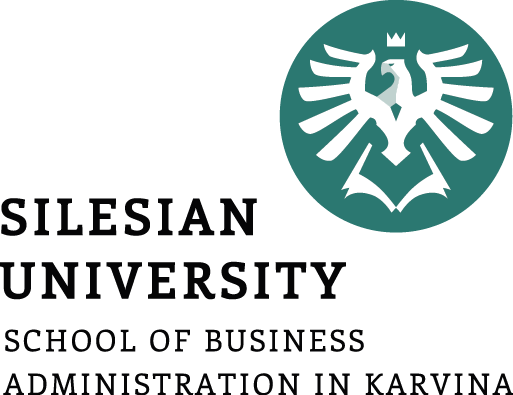 Povolení stavby
Příslušný stavební úřad
Okresní hygienik
Zdravotní aspekty stavby
Doporučení: spolupráce s hygieniky na investičním záměru
projektu
Urychlení schvalovacího - kolaudačního řízení
Zřizování prodejny z pohledu hygieny
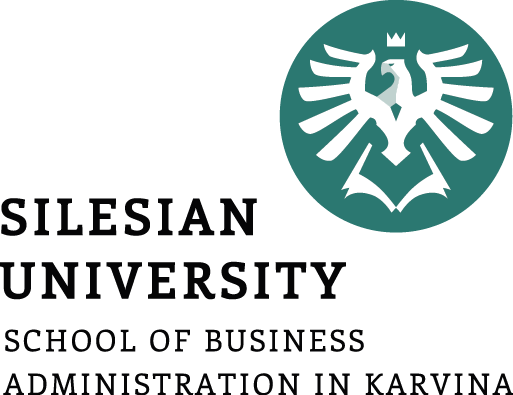 Projekt prodejny musí řešit:
Plochy (dostatečně dimenzované prodejní a skladovací prostory) 
Zdroj pitné vody
Likvidace odpadních vod
Sociální zařízení
Dostatečné větrání
Omezení vlivu staveb na okolní zástavbu
Hygiena a čistota
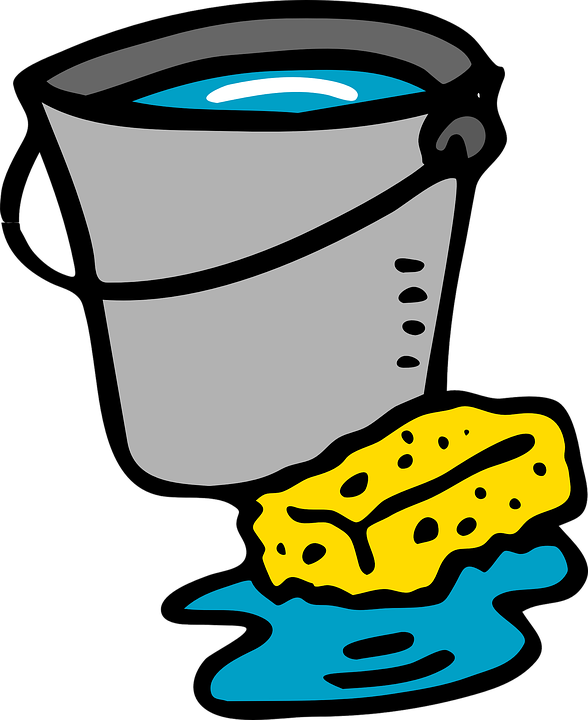 Specifičnost stánkového prodeje
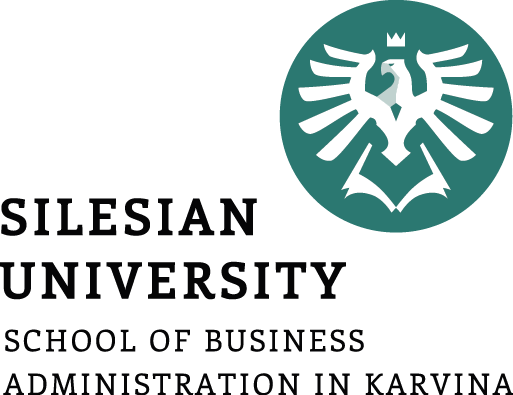 Povolené umístění obecním nebo stavebním úřadem
Dostatečná podlahová plocha vzhledem ke zboží
Lehko čistitelné vnitřní povrchy
Zdroj pitné vody (nebo možnost donesení v okruhu 50 m)
Likvidace odpadní vody i odpadků
Sociální zařízení (možnost v okruhu 70 m), Jednoduché umyvadlo
Čistý oděv prodejce
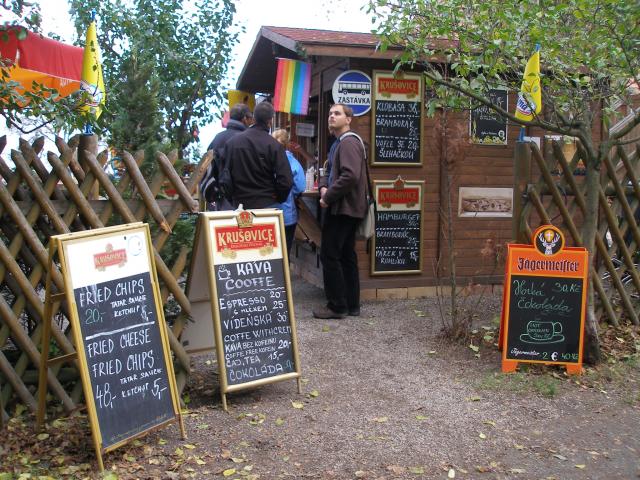 Hygienické požadavky na potravinářské provozovny - praxe
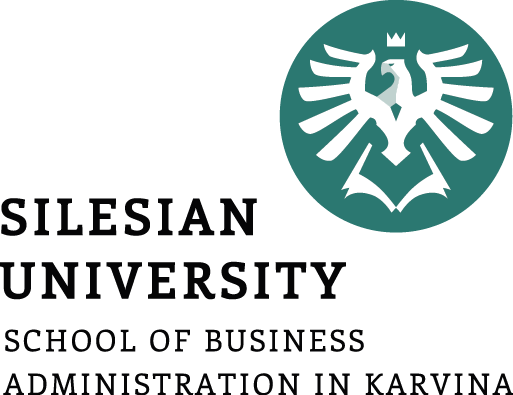 BEZPODMÍNEČNĚ NUTNÉ POŽADAVKY ZAHRNUJÍ
● požadavky na infrastrukturu (např. na budovu, umístění, okolí apod.) a zařízení,
požadavky na suroviny
● požadavky na bezpečné zacházení s potravinami (včetně balení a dopravy), tj. dodržování teplotních řetězců, zabránění křížení v provozovnách, dodržování technologických postupů apod.
● bezpečné nakládání s potravinovým odpadem
● bezpečné postupy regulace škůdců
● sanitární opatření (čištění a desinfekce)
● zajištění kvality vody
● zachování chladícího řetězce
● zdravotní stav zaměstnanců (zdravotní průkaz)
● dodržování osobní hygieny
● zajištění proškolení personálu.
https://www.ipodnikatel.cz/hygienicke-pozadavky-na-potravinarske-provozovny-2/
Při výrobě  potravin – HACCP – systém kritických bodů (provozovatel) - legislativním podkladem pro zavedení systému kritických bodů při výrobě pokrmů je zák. č. 258/00 Sb. o ochraně veřejného zdraví a o změně některých souvisejících zákonů v platném znění a Nařízení Evropského Parlamentu a Rady č. 852/2004 o hygieně potravin.
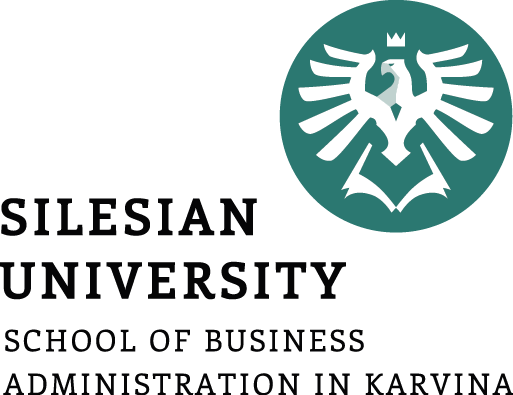 Projekt prodejny
Nákupní atmosféra
Profilace firmy
Koncepce prodeje
Řešení exteriéru
Řešení interiéru
vnější stimuly
vnitřní stimuly
Spolupůsobení na zákazníka
Marketingové odlišení prodejen
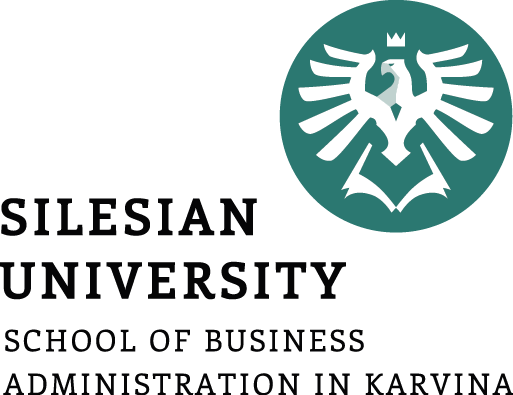 Na jedné straně se trh sjednocuje a standardizuje
Na druhé straně firmy hledají odlišnosti-posílení motivace zákazníků
Praktické příklady
Vlastník prodejny sportovních potřeb – sportovec
Vlastník prodejny kosmetiky – známý herec, herečka
Zákazník určité prodejny – známá osobnost
Prodejna kosmetiky doplněna salónem krásy
Průhledy do zázemí prodejen – demonstrace kvality
Typické barvy spojené s logem firmy i provozními jednotkami
Zapojení do občanské společnosti – pozitivní image
Knihkupectví - autogramiády, čtení z knih apod.
Složky exteriéru – první informace pro zákazníka, 
co může očekávat
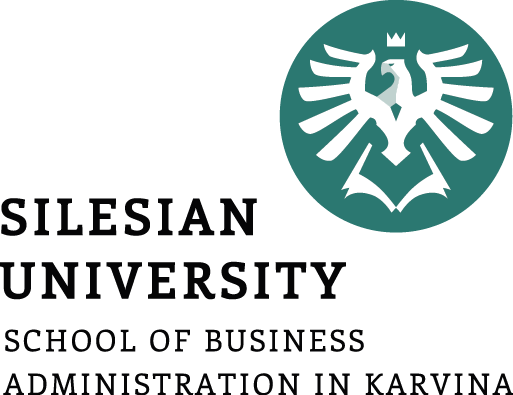 Architektonické řešení prodejny

Vstupní a výstupní prostory

Nápisy

Výkladní skříně

Parkovací plochy

Servisní zařízení
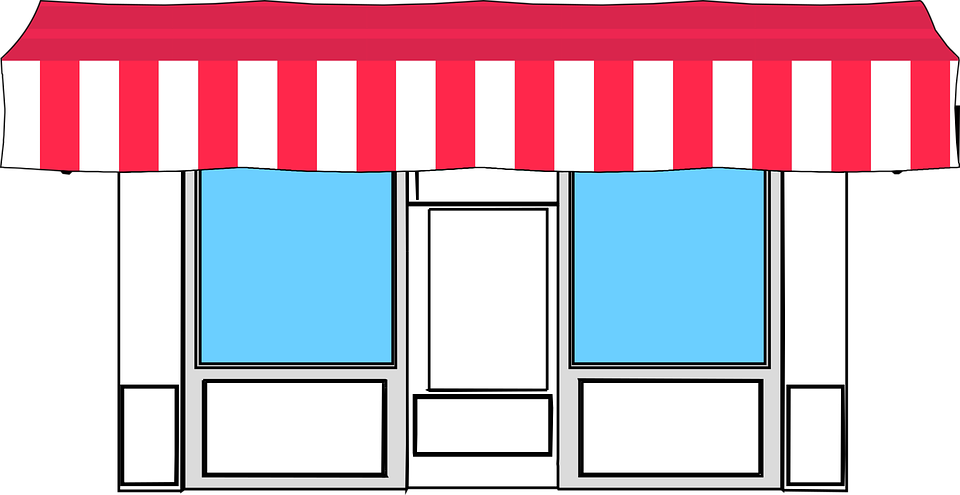 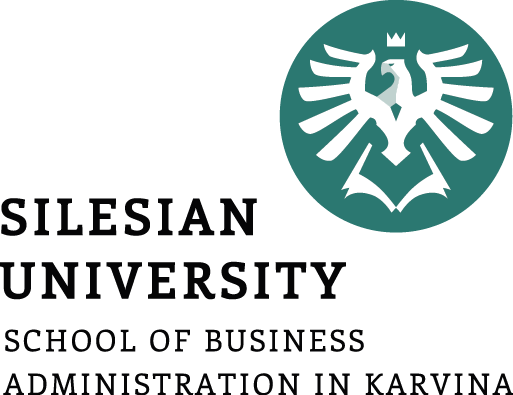 Architektonické řešení
stavební styl a umístění
charakter provozní jednotky
sortiment
velikost prodejní plochy
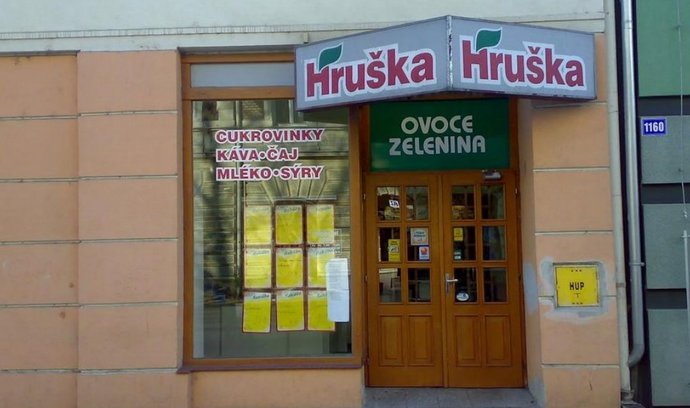 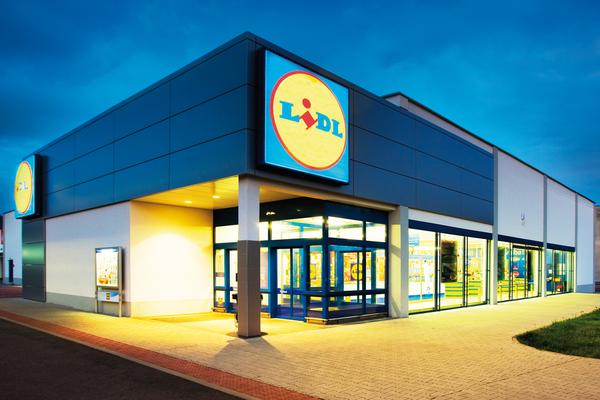 Řešení vstupních prostorů
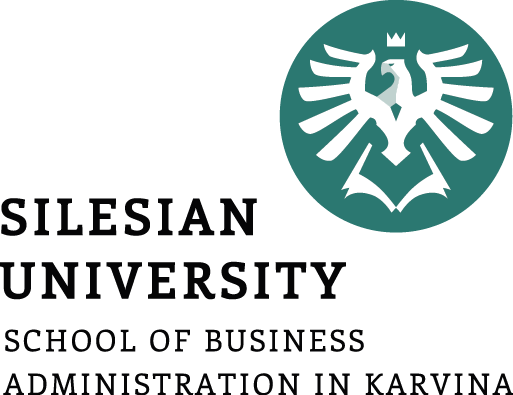 Ideální stav (vstup):
pro zboží
pro zákazníky
pro personál

Otevřené průčelí
Uzavřené průčelí

Plynulý přechod z ulice 
Vchod-technické hledisko, estetické a bezpečnostní
Dveře a pohyb zákazníků
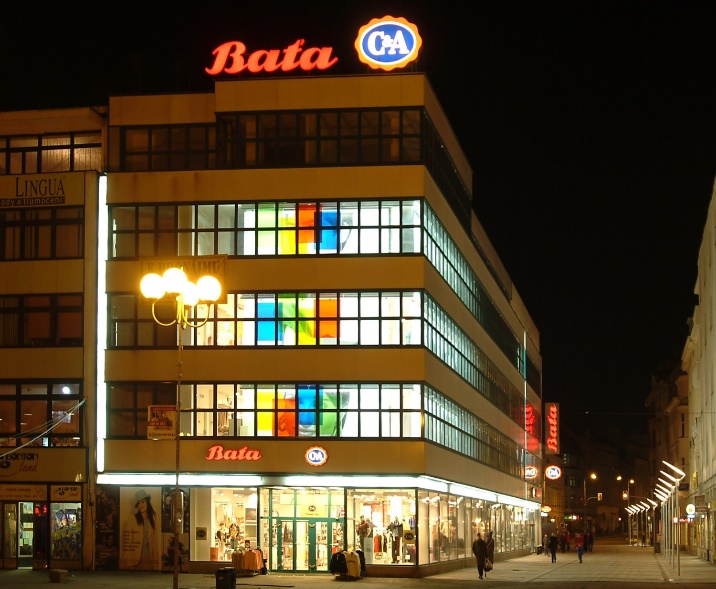 Výkladní skříně (VS)
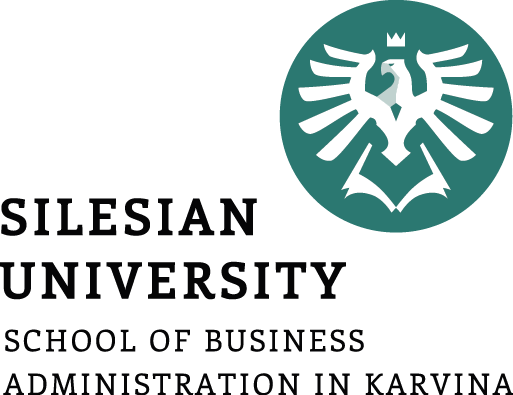 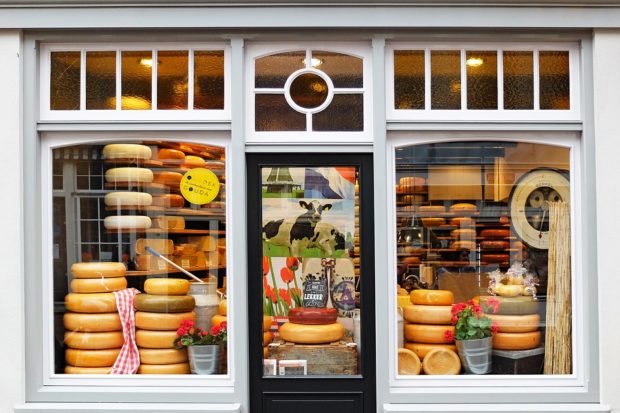 Nejúčinnější vnější stimulace
Cíl:
Informace, propagace

Technické provedení:
dle frekvence poptávky

-   uzavřené VS, polouzavřené, skleněné průhledy
https://www.zboziaprodej.cz/2017/08/30/milos-toman-nepodcenujte-vylohy-maji-potencial-zvysit-vam-zisky/
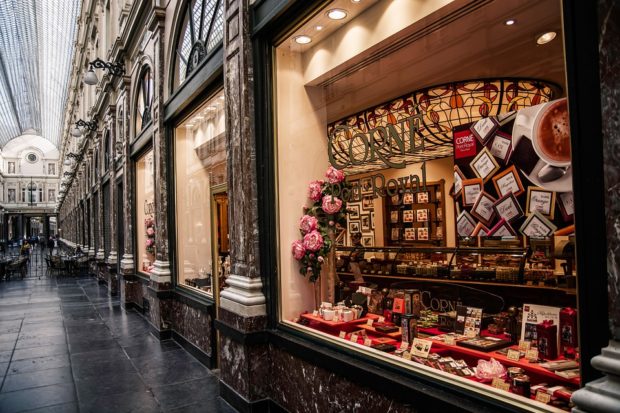 https://www.zboziaprodej.cz/2018/07/30/milos-toman-v-zahranici-obchodnici-vylohy-nepodcenuji/
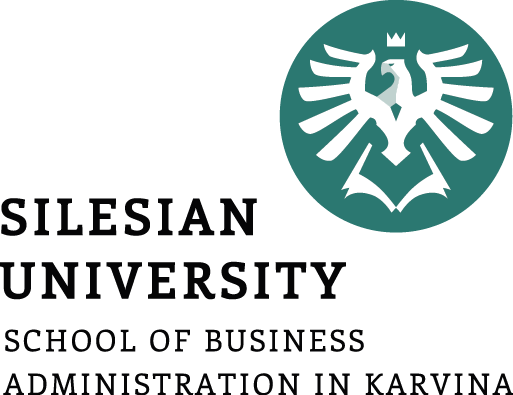 Nápisy
O čem informují?
Firma (logo, barvy)
Prodejní doba, adresa vedoucího či majitele
Zboží
Forma prodeje, druh maloobchodu

Jaké by měly být?
Srozumitelnost, úplnost a pravdivost
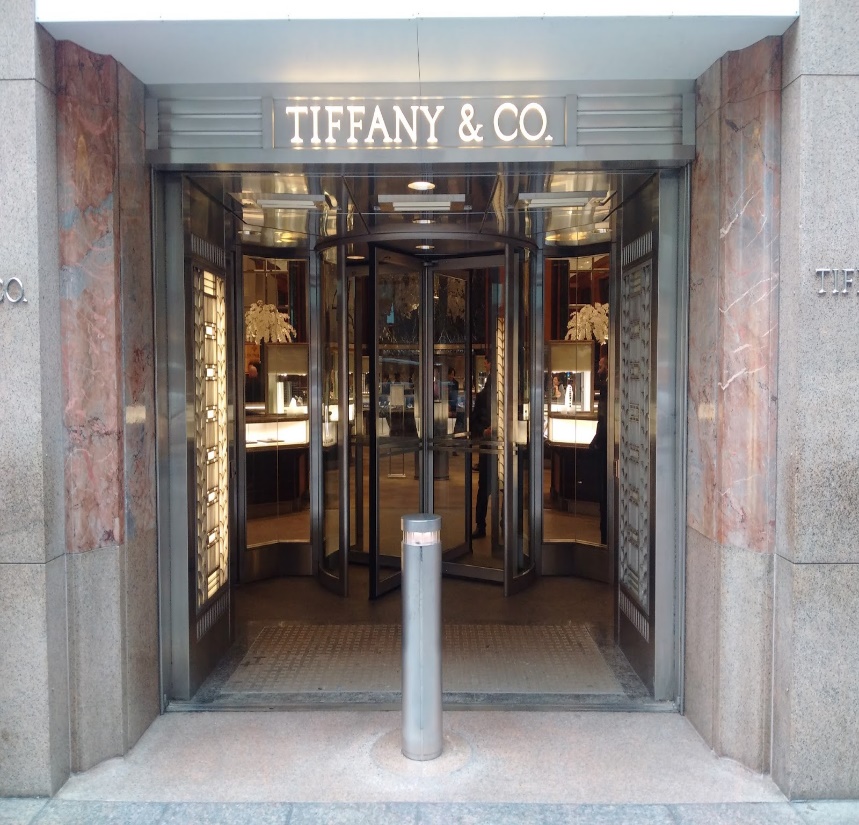 https://justthoughtsnstuff.blogspot.com/2016/06/nyc-lasa-50th-tiffanys-grand-plaza.html
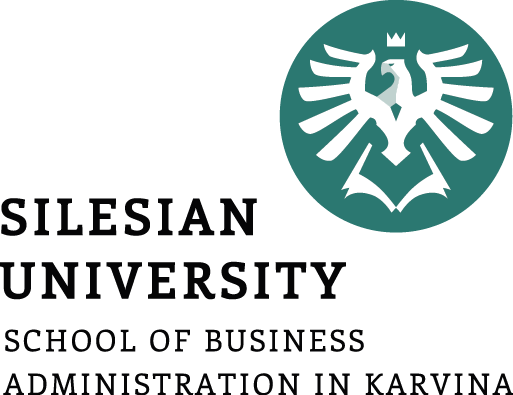 Parkovací plochy a servis
Parkování:
Kapacita, dostupnost (informační tabule, kde jsme), bezplatná motivace, košíky

Servis:
Cíl: usnadnění nákupu !!!
Často drobnosti rozhodují !
- Stojany na kola, nástěnky pro inzerci, sociální zařízení, školky, občerstvení…
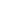 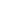 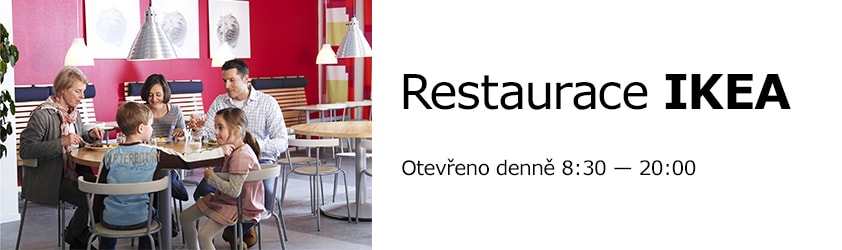 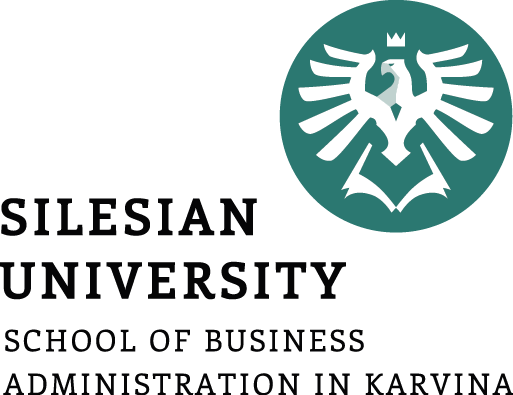 Složky interiéru
Interiér prodejny přímo vytváří nákupní atmosféru.
Nákupní atmosféra rozhoduje o opakovaném nákupu.
Není to jen skladba sortimentu a ceny.
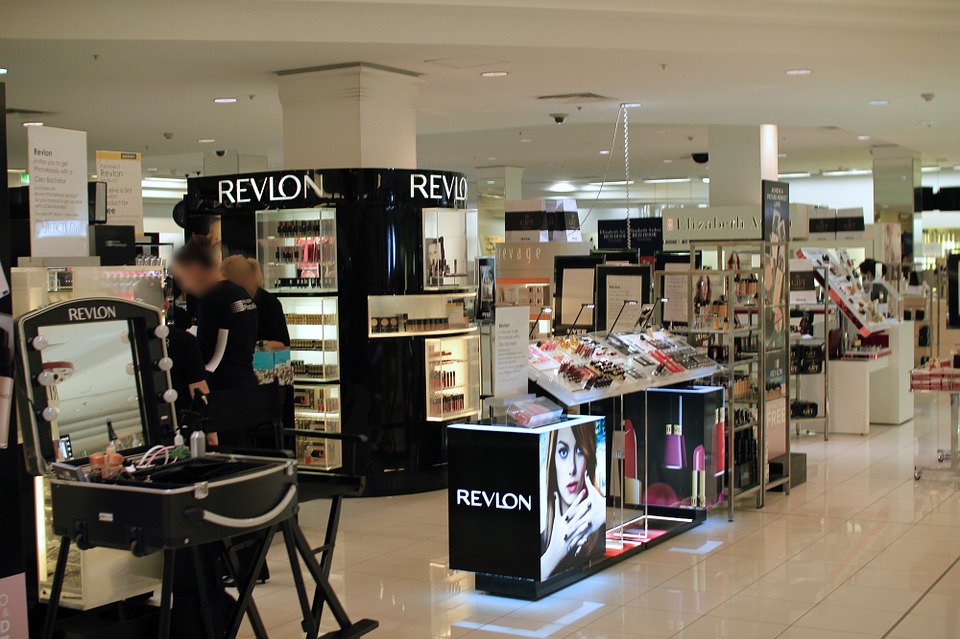 Co tvoří interiér?
Dispoziční řešení (design prodejny)
Vnitřní design
Obchodní zařízení
Prezentace zboží
Složky interiéru
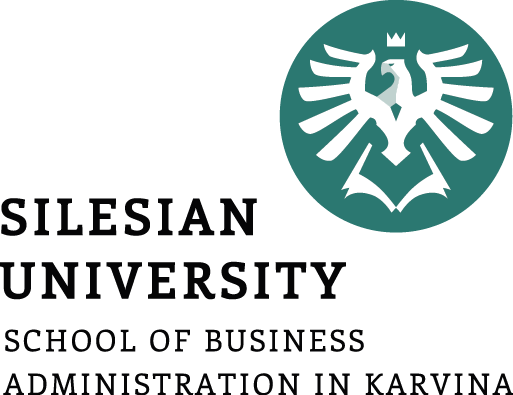 Kvalitní design prodejny vytváří konkurenční výhodu
Do prodejny se chodí pro zážitek
Trendem je vzdušnost a přehlednost
Je třeba sladit vizuální merchandising zboží s přístupem a stylem prodavačů a v neposlední řadě právě s vnitřním designem.
Podlahy
Strop
Stěny
Osvětlení
Barevné řešení
Hudební kulisa
Hluk
Mikroklima
Vnitřní design
Dispoziční řešení
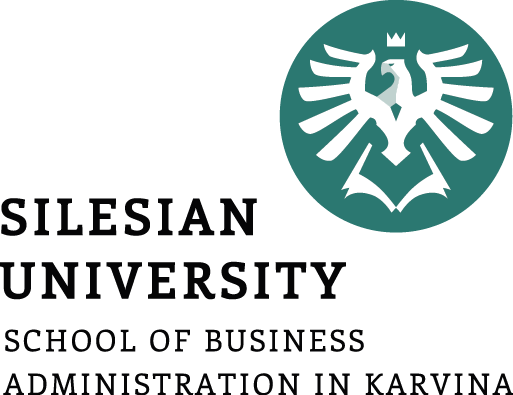 Modely: základní členění
1. Model jednoznačného  vedení proudu zákazníků (uzavřené SO)
2. Model volného pohybu zákazníků (otevřené SO…)
3. Kombinace (SO s pulty)
4. Standardní model klasické pultové prodejny (bez přístupu ke zboží)
5. Standardní model butikový (samostatná oddělení na prodejní ploše - ostrůvky)
Dispoziční řešení
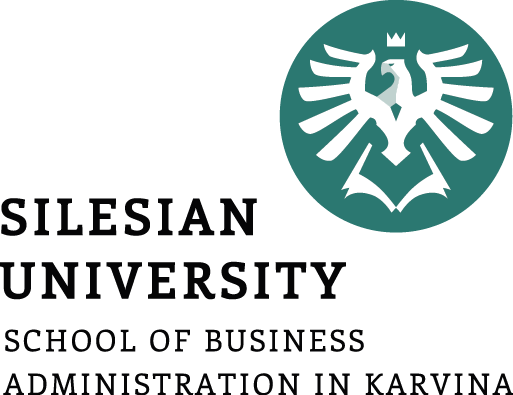 Modely: základní členění – k zopakování (Marketing + Řešení technologie obchodního provozu II.
Typy designu prodejny dle jiných autorů
1.Závodní dráha/smyčka (Racetrack/loop), uzavřená samoobsluha
2.Mřížka (Grid design), SO s pulty jiných sortimentů
3.Otevřený design (Open design), otevřená samoobsluha
4.Pultový prodej (Counter store), standardní model …
5.Sektorový design (Sector design), model butikový
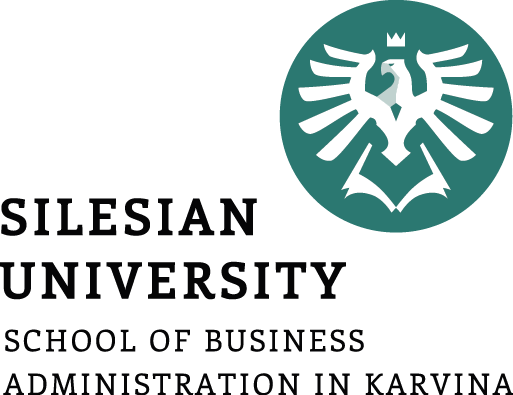 Vnitřní design
Podlahy (volba materiálu)
Stropy (výška a náklady na otop)
Stěny (volba materiálu, neodvádění pozornosti zákazníků)
Barvy (teplé a studené dle délky motivace a rozhodování zákazníka o zboží)
Hudba (žánr a tempo)
Hluk (hranice 60 Db)
Mikroklima (teplo, vlhkost, prašnost, větrání - důležité pro zákazníky i personál)
Firmy ho tvoří pro své zákazníky (příjemný nákup) pro své zaměstnance (pracovní prostředí)
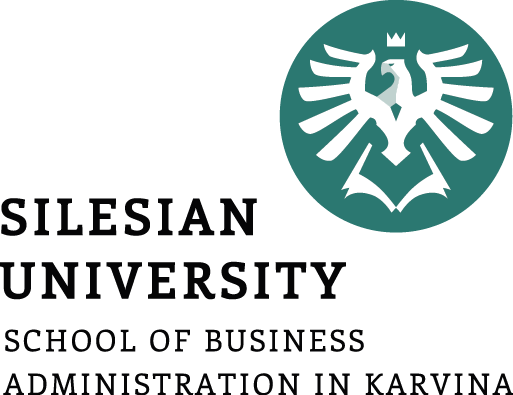 Obchodní zařízení
Řeší se především :
Komunikace a komunikační uličky
Prodejní pulty
Regály
Pomocná zařízení
Požadavky:
Kolik ?                 kapacita
Jaké ? (kvalita), vzhled a funkce
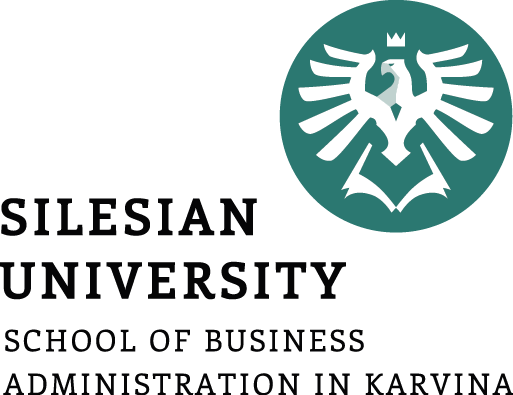 Nejnovější trendy v designu prodejen – případová studie
Digitální prodejní obchodní systémy, dotykové obrazovky – 
-    pomáhají zákazníkům ověřit si prostřednictvím internetu:
zda je zboží na skladě, 
ihned provést objednávku, pokud výrobek není v současné době na prodejní ploše k dispozici. 
On-line nabídky jsou střižené na míru a interaktivní konfigurace umožňují individuální úpravu designu. 

Technologie dotykových obrazovek:
umožní vytvořit interaktivní dotykovou plochu
slouží pro navigační služby, například v nákupních centrech
pro zobrazování a výběr zboží na prodejnách či jako informační panely.
Zdroj: https://retailnews.cz/2017/04/03/zmena-jako-koncept/
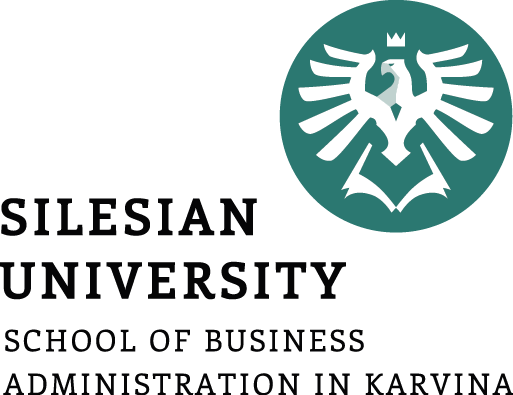 Dotykové obrazovky a displeje v praxi, digitální kiosky
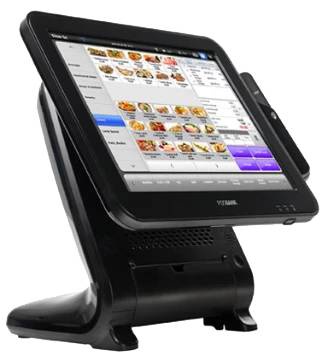 McDonald‘s začal dotykové obrazovky testovat před  několika lety v Austrálii a od té doby nacházejí čím dál výraznější využití. Pro globální řetězec to má několik výhod. Tou první je, že dotykové obrazovky pro objednání snižují počet pracovníků potřebných na pobočce. McDonald’s historicky těžil z práce náctiletých brigádníků, pro ně zejména na Západě není už v dnešní době natolik atraktivním zaměstnavatelem. Tablet ve srovnání s teenagerem neodmlouvá a je levnější. Použití digitálních obrazovek k objednání navíc navyšuje i průměrnou výši objednávky. „Přicházíme na to, že když lidé nad objednávkou více přemýšlejí, více si vyberou.“
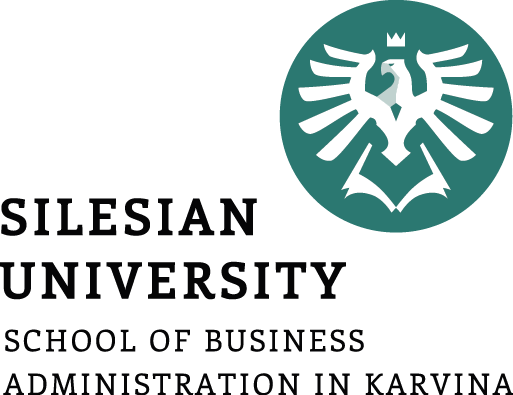 Prezentace zboží  - merchandisingVěnujte pozornost v SP!!!
Hlediska prezentace:
Technologické
    (dovolené sousedství zboží)
Technické
    horizontální, vertikální,   tématické 
Psychologické
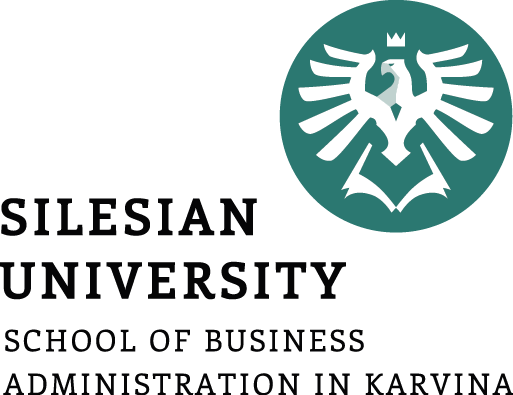 Trendy visuálního merchandisingu
Individualizace – nelze obsluhovat všechny (cílová skupina)
Personalizace – universální řešení neexistují, zákazníci si vybírají značku z nějakého důvodu, firma se musí odlišit
Emoce - asociace použití, zlepšení nálady, mood-management (tvorba atmosféry), motivace, komunikace
Řešení LED, dynamika – zajímavé osvětlení, možnost zákazníka ovlivnit osvětlení.
https://www.ksa.edu.pl/bez-kategorii-ru/visual-merchandising-o-tym-sie-mowi.html
(https://retailnews.cz/2015/09/24/stimulovat-emoce-zakazniku-se-v-miste-prodeje-vyplati/
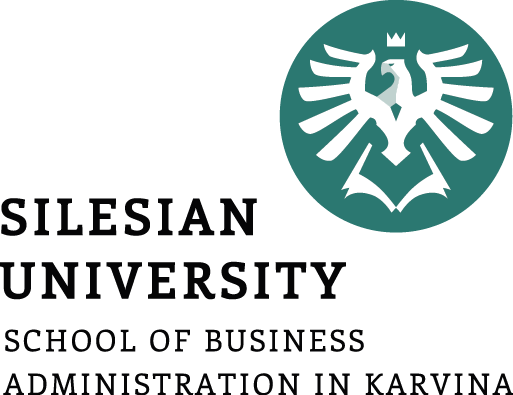 Osvětlení- místnost, regál, pult, zboží
DOPORUČENÉ HODNOTY INTENZITY SVĚTLA - DLE SORTIMENTU
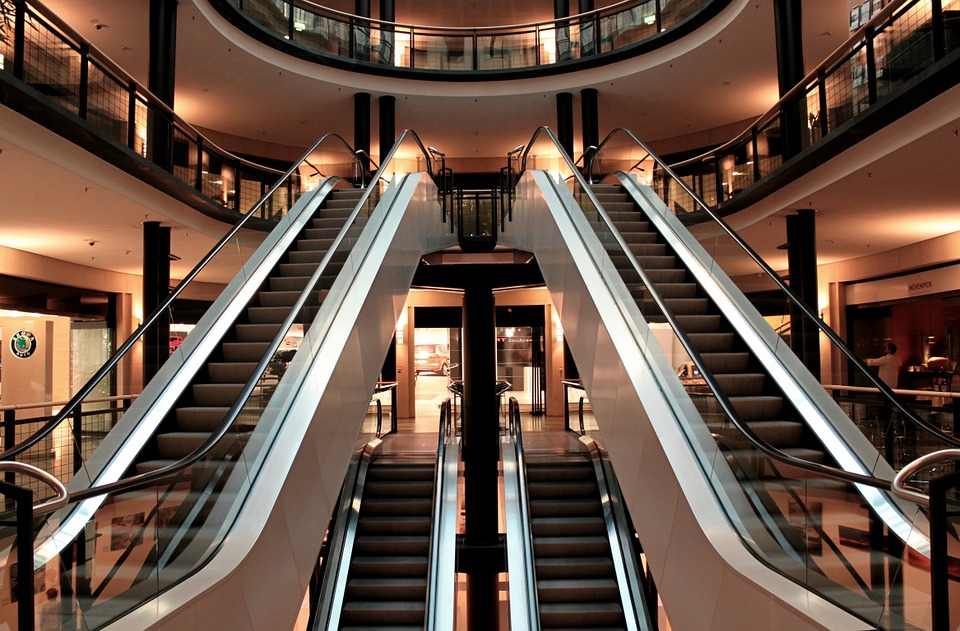 Řeší se: intenzita, rovnoměrnost, stínivost, oslnění, barva světla.
https://pixabay.com/cs/photos/eskal%C3%A1tor-schody-kovov%C3%BD-segmenty-283448/
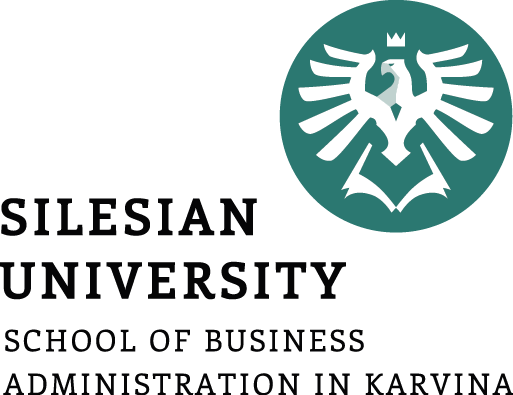 PŘ: DOPORUČENÉ HODNOTY INTENZITY SVĚTLA - DLE SORTIMENTU
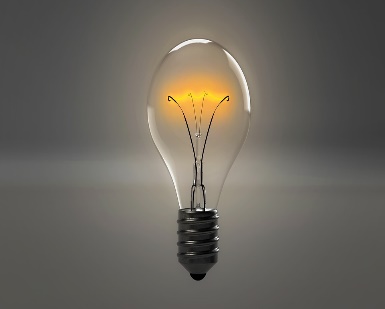 Remodeling prodejen – příklady z praxe
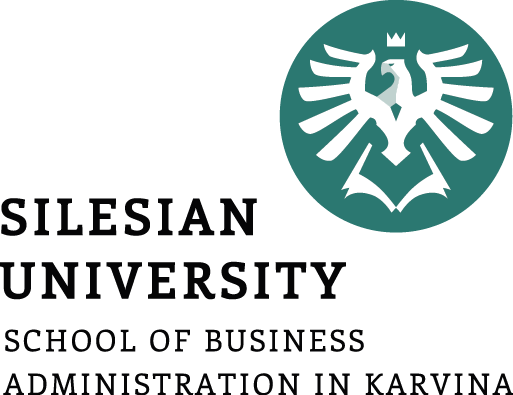 Kaufland  (2018) – investice 120 mil. Kč.
Strategie dlouhodobě udržitelného rozvoje, spolupráce s potravinovými bankami.
Nové prodejny – důraz na ekologii, využití moderních technologických řešení, snížení energetické náročnosti chladícího zařízení, prodejní plocha i zázemí je osvětleno úsporným LED osvětlením, 
Modernizace stávajících prodejen, úprava dispozičního řešení,  změna vnitřního designu.
https://retailnews.cz/aktualne/kaufland-v-cr-letos-do-vystavby-a-modernizace-prodejen-investoval-120-milionu-eur/
Rossmann – nový obchodní koncept, nové řešení vstupní zóny, vylepšené pokladny či nový způsob prezentace dekorativní kosmetiky, důraz na zlepšení orientace na prodejně, tzv. nová akční čela (upozornění na akční slevy), dětský koutek Rossmánek.
- Nové logo a slogan ROSSMANN -  „A život je krásnější“, zákaznický časopis, reklamní spot….
https://retailnews.cz/aktualne/rossmann-letos-modernizuje-desitky-svych-prodejen/
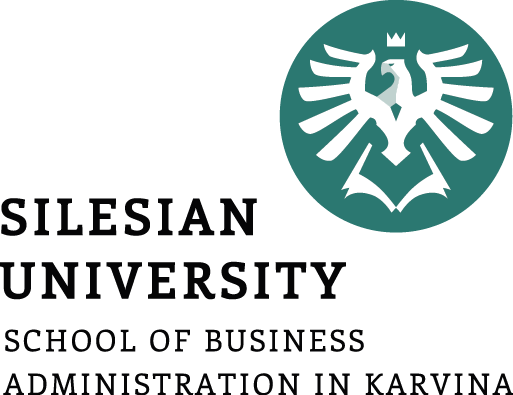 Piktogramy
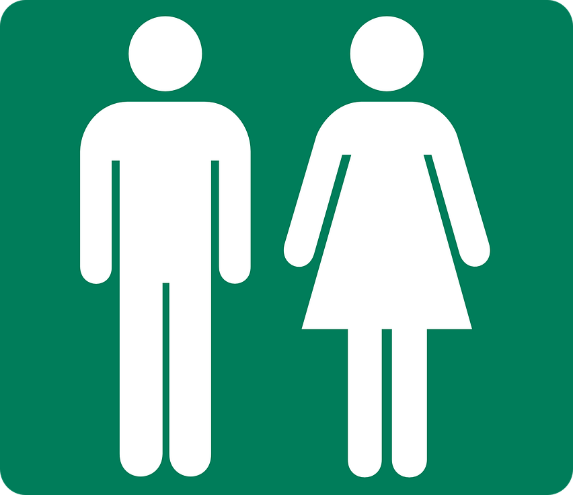 Piktogram je stylizovaný obrázek, který na první pohled něco sděluje. Většinou jde o malý a srozumitelný nákres věci. 
Piktogramy pro vyjádření sdělení používají i barvy. 
Některé piktogramy jsou stejné pro celý svět, celou oblast, celý stát, město.
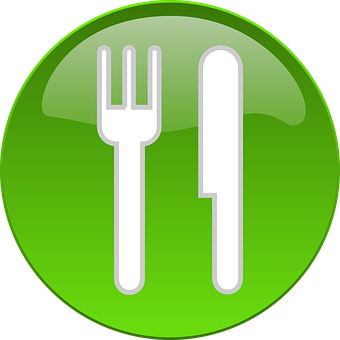 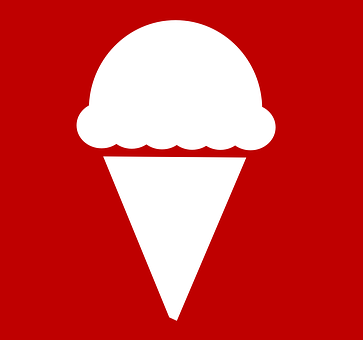 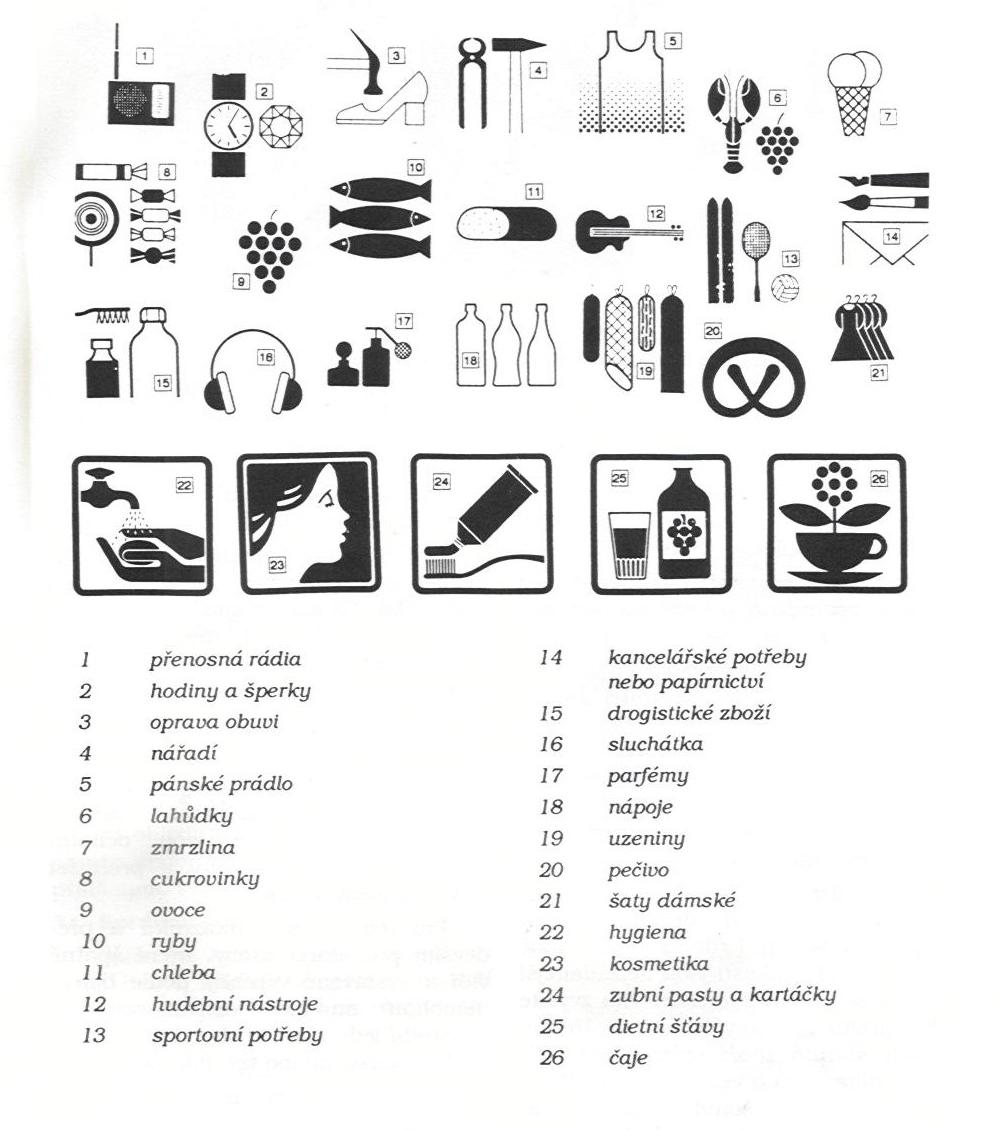 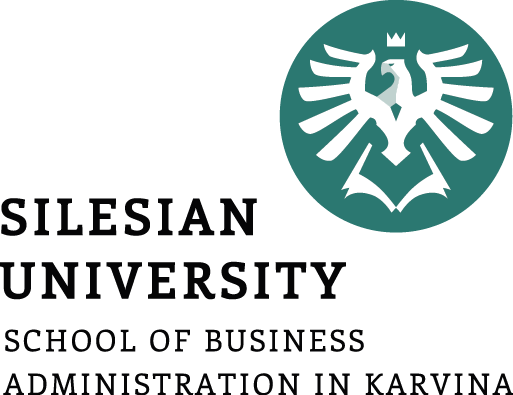 Piktogramy
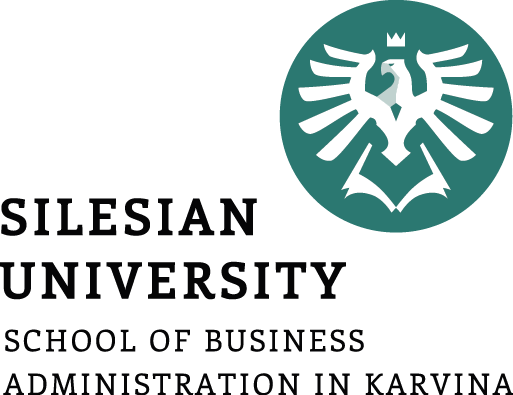 Shrnutí přednášky
Zřízení prodejny - specifika podnikatelského plánu
Hygienické podmínky – v prodejně i ve stánku
Projekt MOJ
  - koncepce, profilace firmy, nákupní atmosféra
  - vnější stimulace a její prvky- architektura, vstupy a výstupy, nápisy, výkladní skříně, parkovací plochy, servisní zařízení
  - vnitřní stimulace a její prvky – dispoziční řešení, vnitřní design, obchodní zařízení, prezentace zboží.